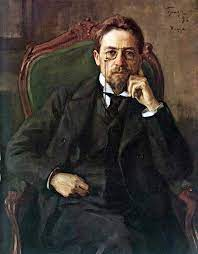 „Tuga“
Anton Pavlovč Čehov
Tuga nije pripovijetka sa razvijenom  i zanimljivom pričom (fabulom).
U njoj se skoro ništa ne događa: vožnja u sumrak i onih nekoliko susreta ne unose dinamiku zbivanja.
Čehov u svojim pripovijetkama i novelama ne obrađuje krupne događaje.
Tema novele nije događaj nego osjećanje duboke tuge.
Ovo nije priča o Joninom kočijaškom poslu i nekom doživljaju u njemu, nego je priča o dubokoj tugi o kojoj niko ne želi da čuje.
Oblici kazivanja

U noveli Tuga primijenjeno je nekoliko oblika kazivanja:
naracija (ili pripovijedanje)  u trećem licu,
dijalog,
monolog,
indirektni unutrašnji  monolog ili opis psihološkog stanja.
Ljudski svijet (dalek, hladan, grub- čak i neprijateljski raspoložen)

U noveli Tuga opisan je osobeni ljudski svijet.
Kao u narodnim bajkama, junaci nemaju svoja imena nego se oslovljavaju po nekom spoljašnjem obilježju ili zanimanju: vojno lice, uniforma, dugonja, grbavkom , kočijaš.
Ovakav postupak se može objasniti na više načina:
1. Oni su dio ogromne mase u pokretu;
2. Oni su ono što pokazuju postupcima, ponašanjem i govorenjem;
3. Predočeni su onako kako ih vidi i doživljava starac Jona.
Pitanje iskazano na početku priče (moto: „Kome da izrečem pečal svoju“?) sadrži srž Čehovljeve novele, temu njenu: traganje za osobom kojoj se može povjeriti svoja tuga, odnosno traganje za ljudskom dušom koja je otvorena za tuđu muku i bol.
U noveli je predočen sukob čovjekove urođene potrebe da pripada zajednici i izvitoperene zajednice koja je dehumanizovana.
Jona Potapov (akter, junak novele)
snijeg
Njegovo konjče (dopunski motiv)

Razgovor sa kobilicom
 Poenta nije u Joninoj ispovijesti kobilici, nego u njegovoj neutoljenoj potrebi za razgovorom kada već vidi  „da mu je uzalud ljudima govoriti o njoj“ i gluvoći ljudi za njegovu bol.
Ruski pisac novela, pripovijedaka, drama.
Završio medicinu i radio kao ljekar;
Obolio od tuberkuloze;
Objavljivao je humorističku prozu u kojoj izvrgava ruglu: glupost, osionost, laž, duhovnu zaostalost;

Vodio se devizama:
„Kratkoća je sestra talenta“
„Pisati treba tako da riječima bude tijesno, a mislima široko.“
Anton Pavlovič Čehov (1860-1904)